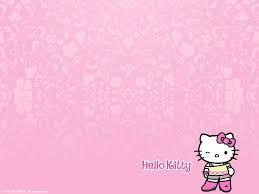 ỦY BAN NHÂN DÂN QUẬN 8
TRƯỜNG MẦM NON VƯỜN HỒNG
NỘI DUNG HỌC NGÀY THỨ HAI ( 11/5/2020)
GIÁO DỤC ÂM NHẠC
VẬN DỘNG THEO NHẠC BÀI HÁT “VƯƠN CAO VIỆT NAM”
LỚP: LÁ 1 ( 5-6 TUỔI)